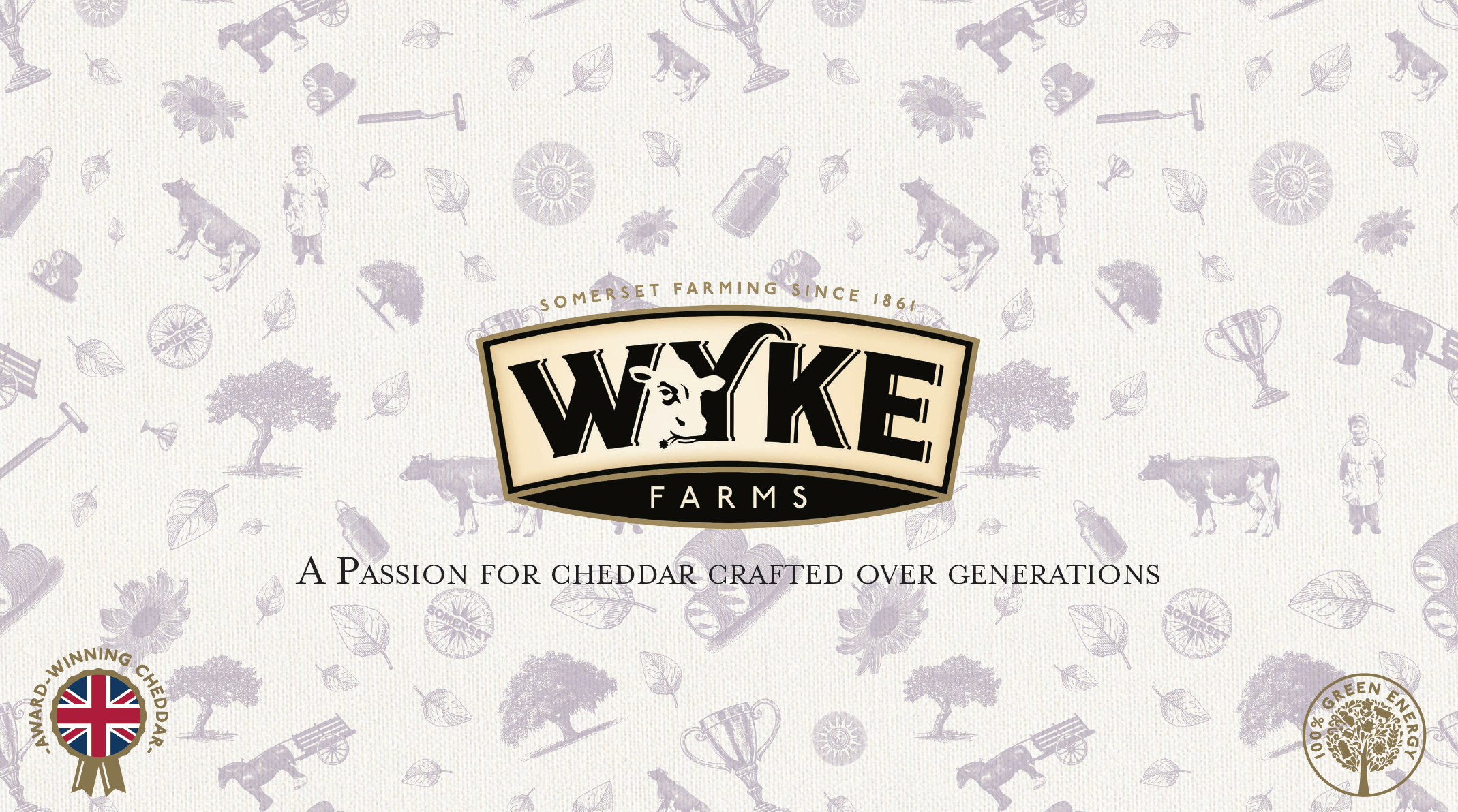 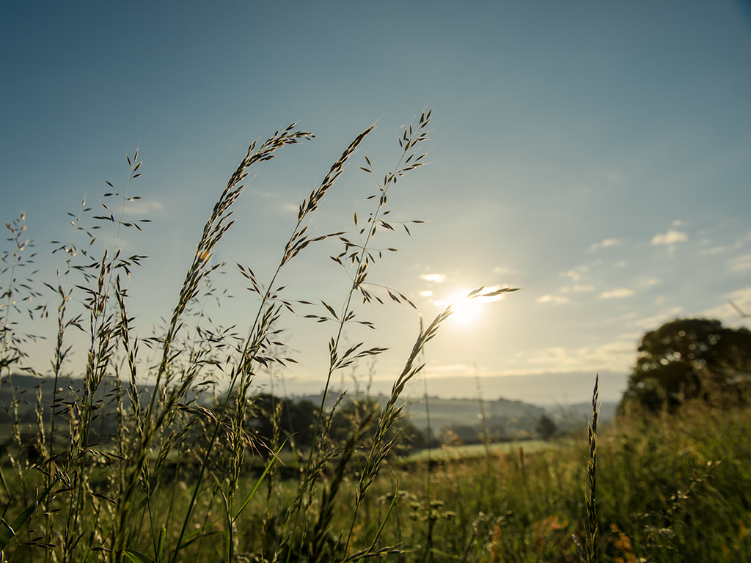 “ PRAGNIEMY PROWADZIĆ NASZĄ DZIAŁALNOŚĆ W SPOSÓB MINIMALNIE WPŁYWAJĄCY NA ŚRODOWISKO SOMERSET. ŻYĆ W SYMBIOZIE Z NASZĄ PRZEPIĘKNĄ OKOLICĄ, KTÓRA ZAPEWNIA NAM JEDZENIE, PRZYCHODY I DOM.”
TYLKO 15 MIL OD MIASTA CHEDDAR
Cheddar Town
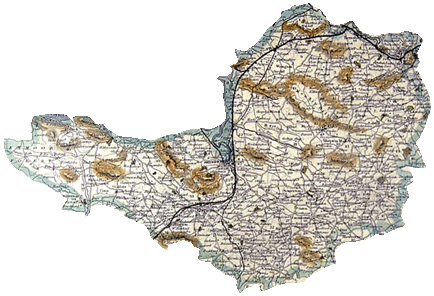 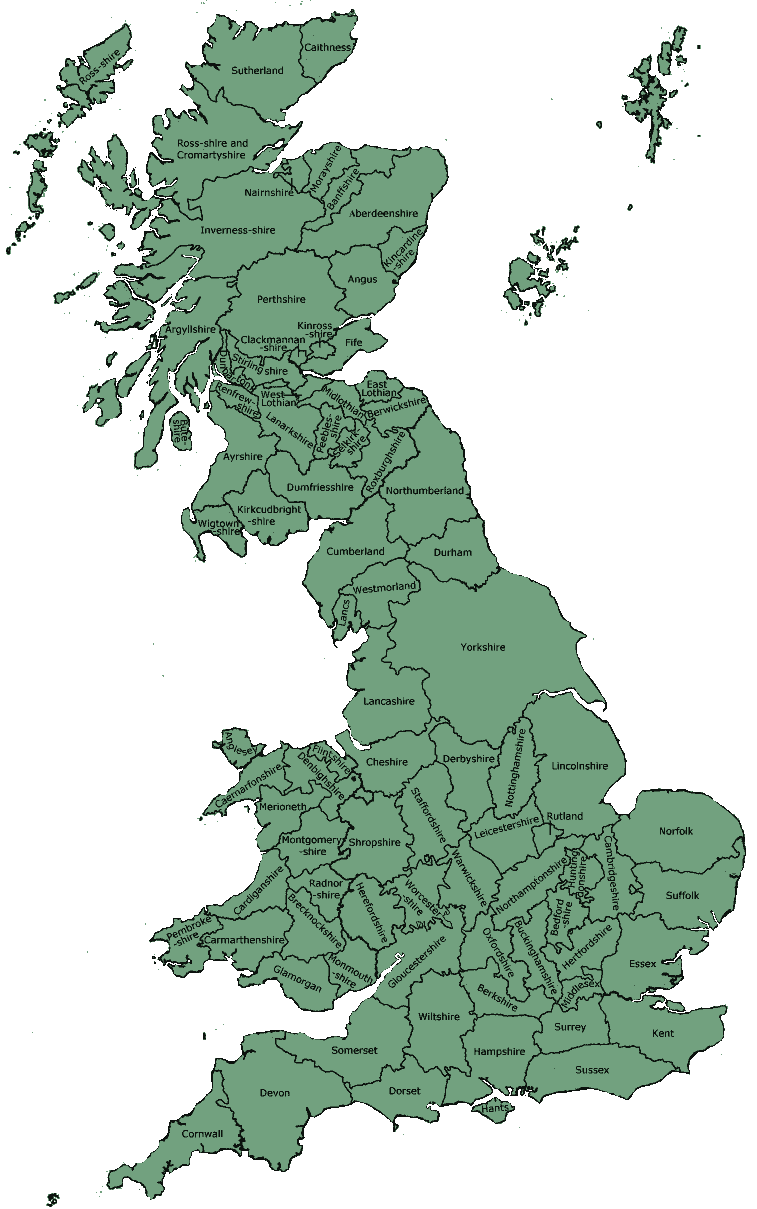 Prowadzimy nasze gospodarstwo
 i robimy nasz Cheddar w Wyke Champflower
w Somerset, blisko prawdziwego domu cheddaru.

 (Nasza wioska została nazwana 'Wyke Champfleur' co oznacza 'pola kwiatów' Wyke przez francuskiego "gościa" po inwazji Normanów pod koniec 11 wieku).
Wyke Champflower
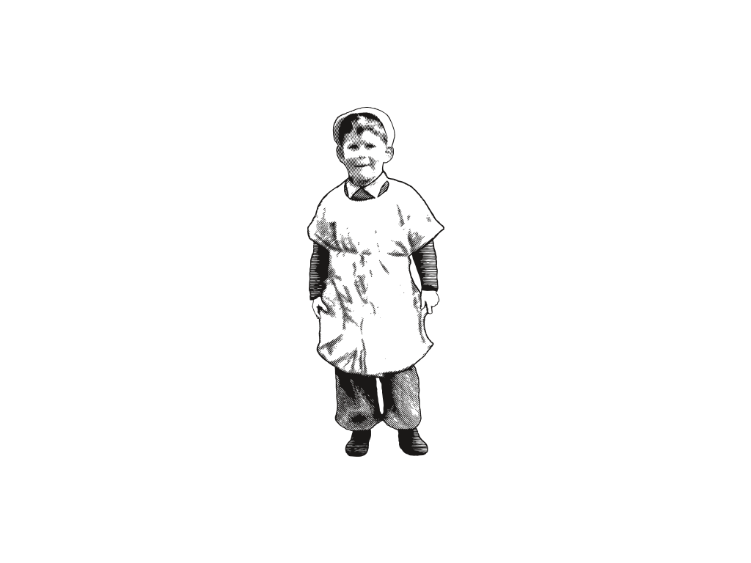 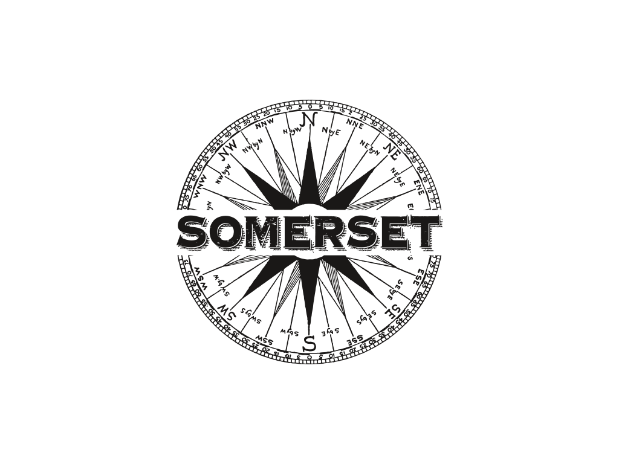 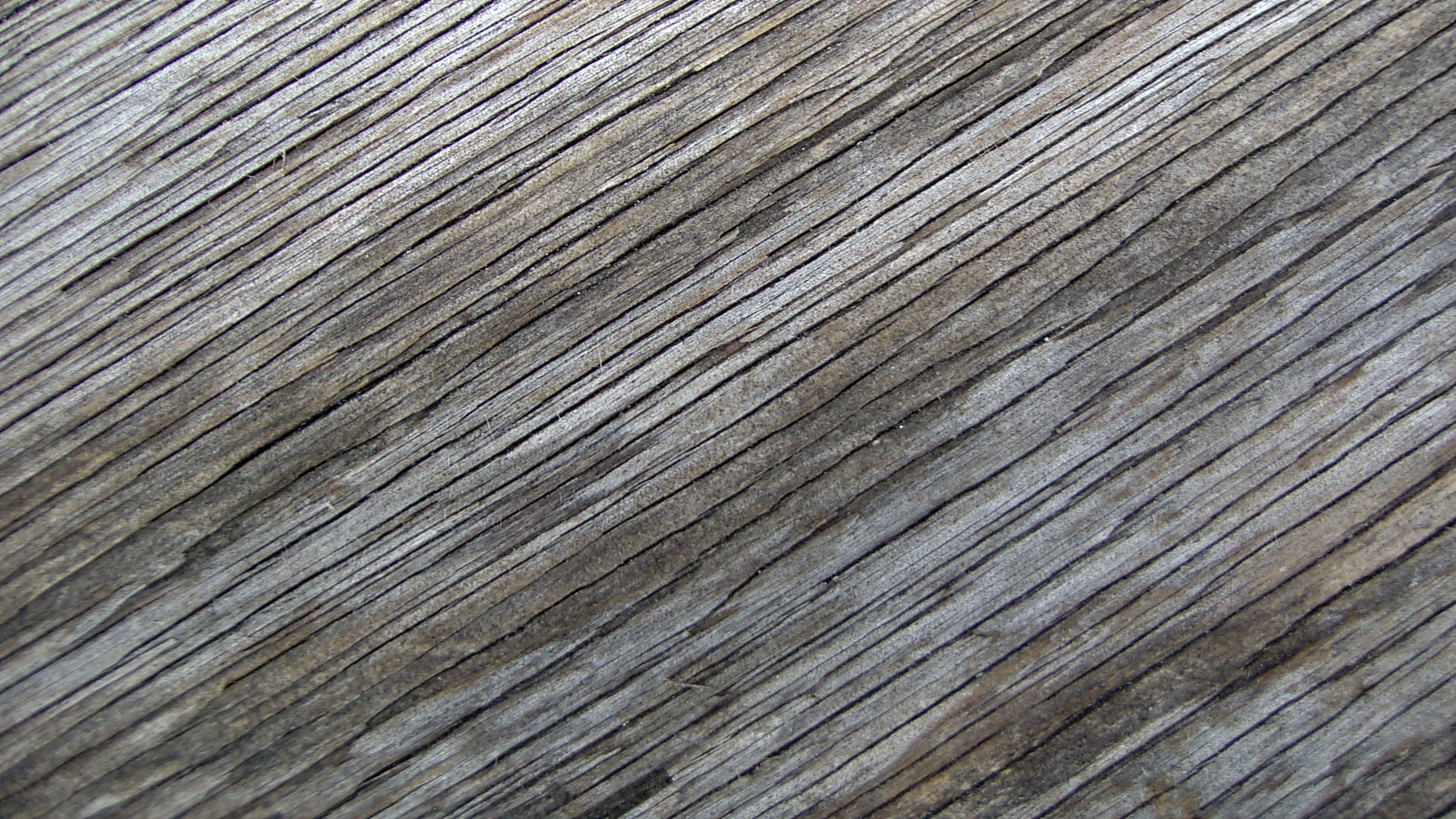 NASZA HISTORIA
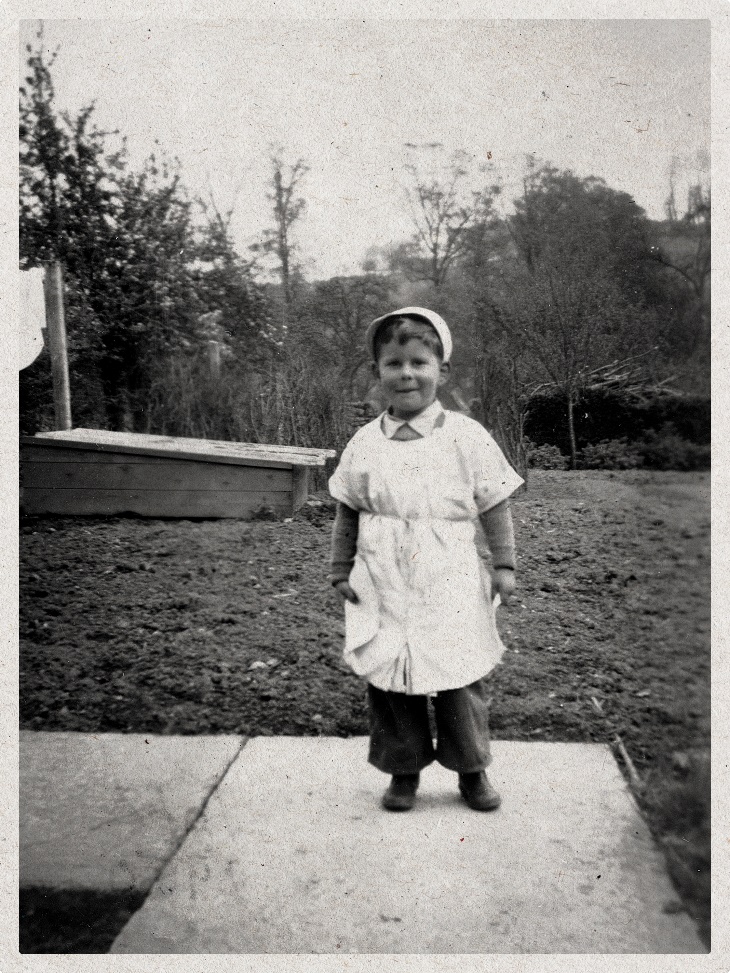 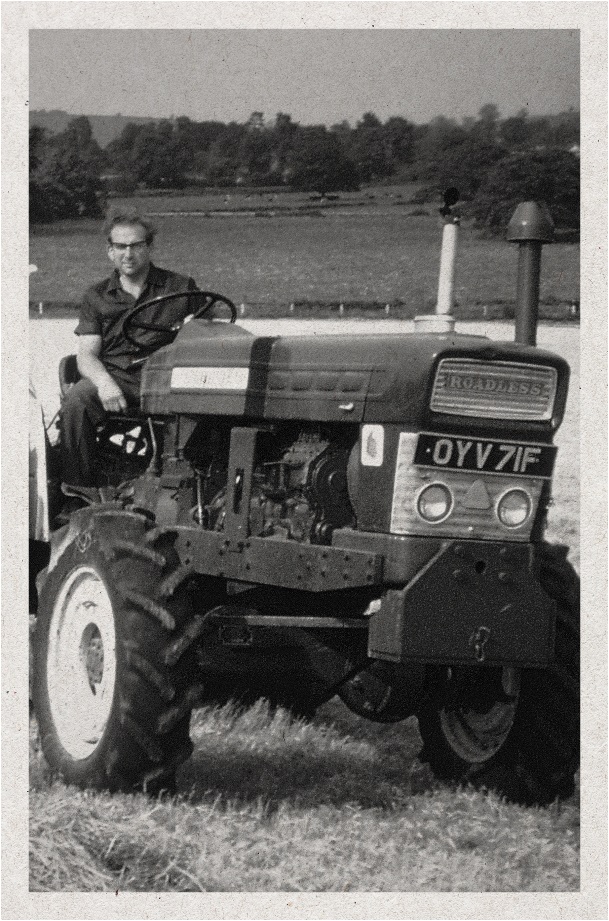 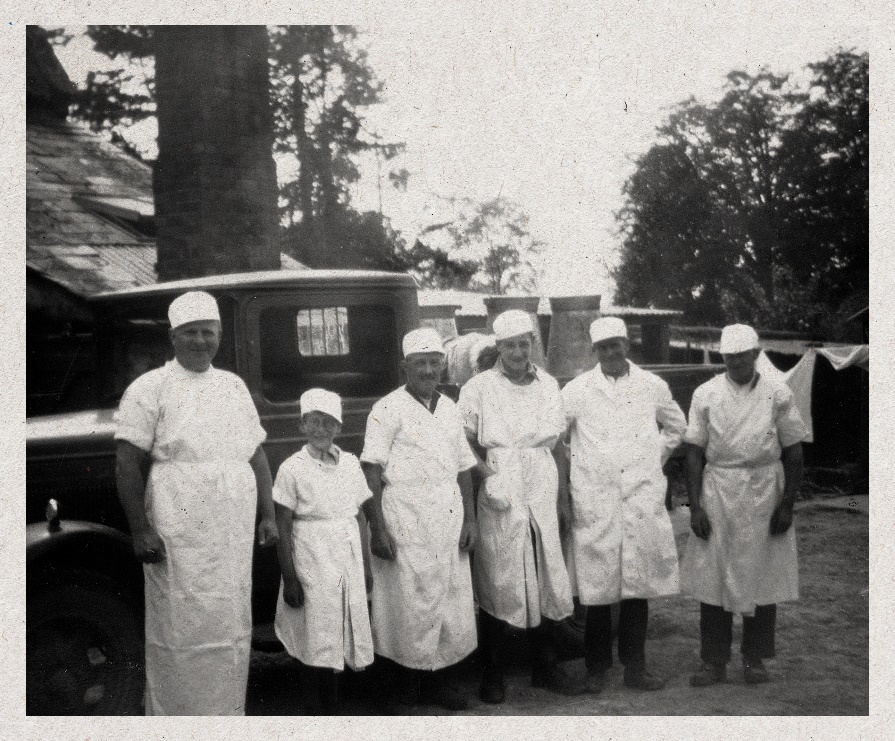 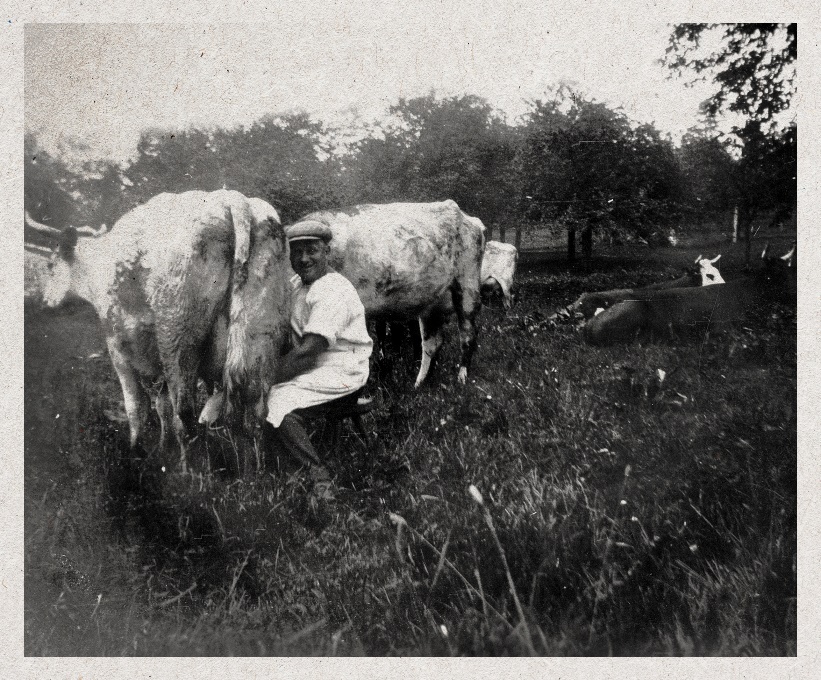 WUJEK JIM
TATA
MLECZARZE
DZIADEK TOM
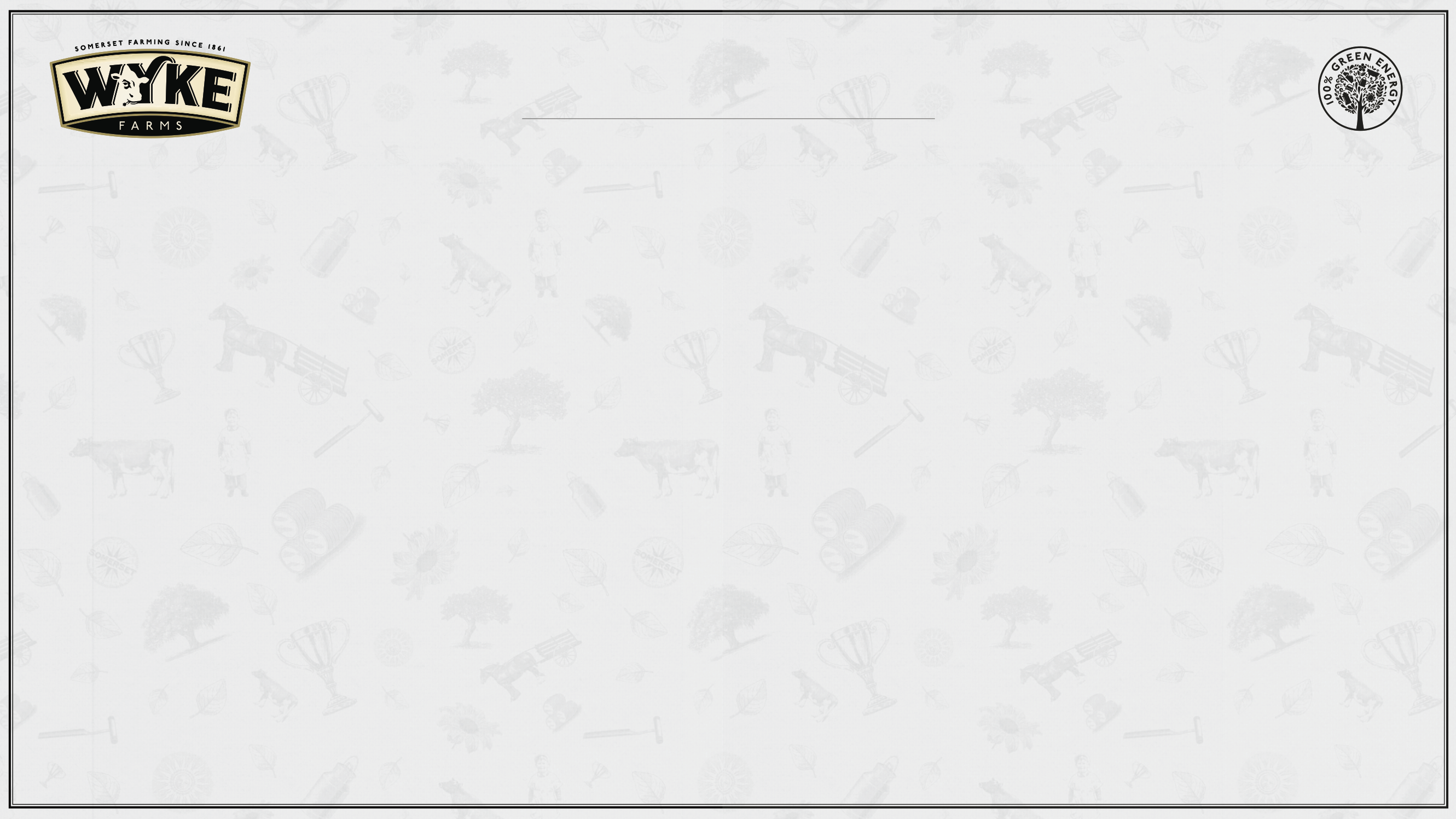 CIEKAWOSTKI 
 O WYKE
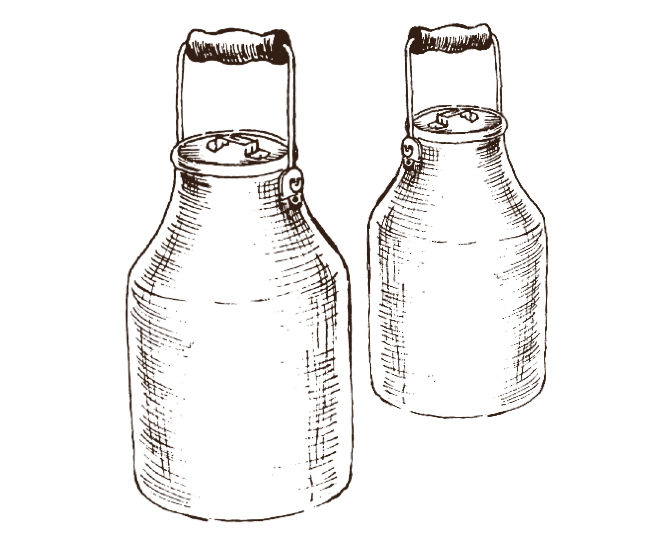 Wyke jest 150- letnią rodzinna firmą produkującą ser
Sprzedaje się na brytyjskim rynku i w 160 innych krajach, w tym  w Carrefour we Francji
Lider “ Green and Sustainable branding”
Gospodarstwo rodzinne 1500 akrów
 i 1000 dojnych krów w Somerset
51 tys fanów na Facebooku
Pozyskujemy mleko ze 110 lokalnych gospodarstw w obrębie 35 mil od mleczarni
25tys obserwujących na  Twitterze
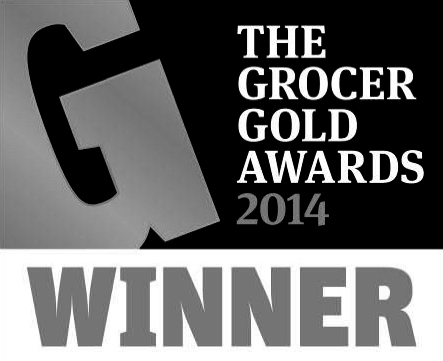 Food Manufacturing Awards ‘Dairy Company of the Year 2013’
Wyke przetwarza do 300 mil litrów  mleka rocznie
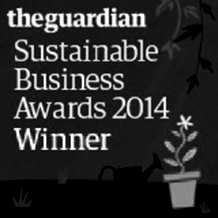 Guardian Sustainable Business of the Year 2014 & 2015
Wyke produkuje  5% cheddaru na  rynku UK
 i  zaopatruje  25% gospodarstw domowych
Grocer Sustainable Supplier of the Year 2014
Największy przetwórca mleka organicznego w UK na sery, masło, skondensowane, odtłuszczone mleko( umowy z OMSCO)
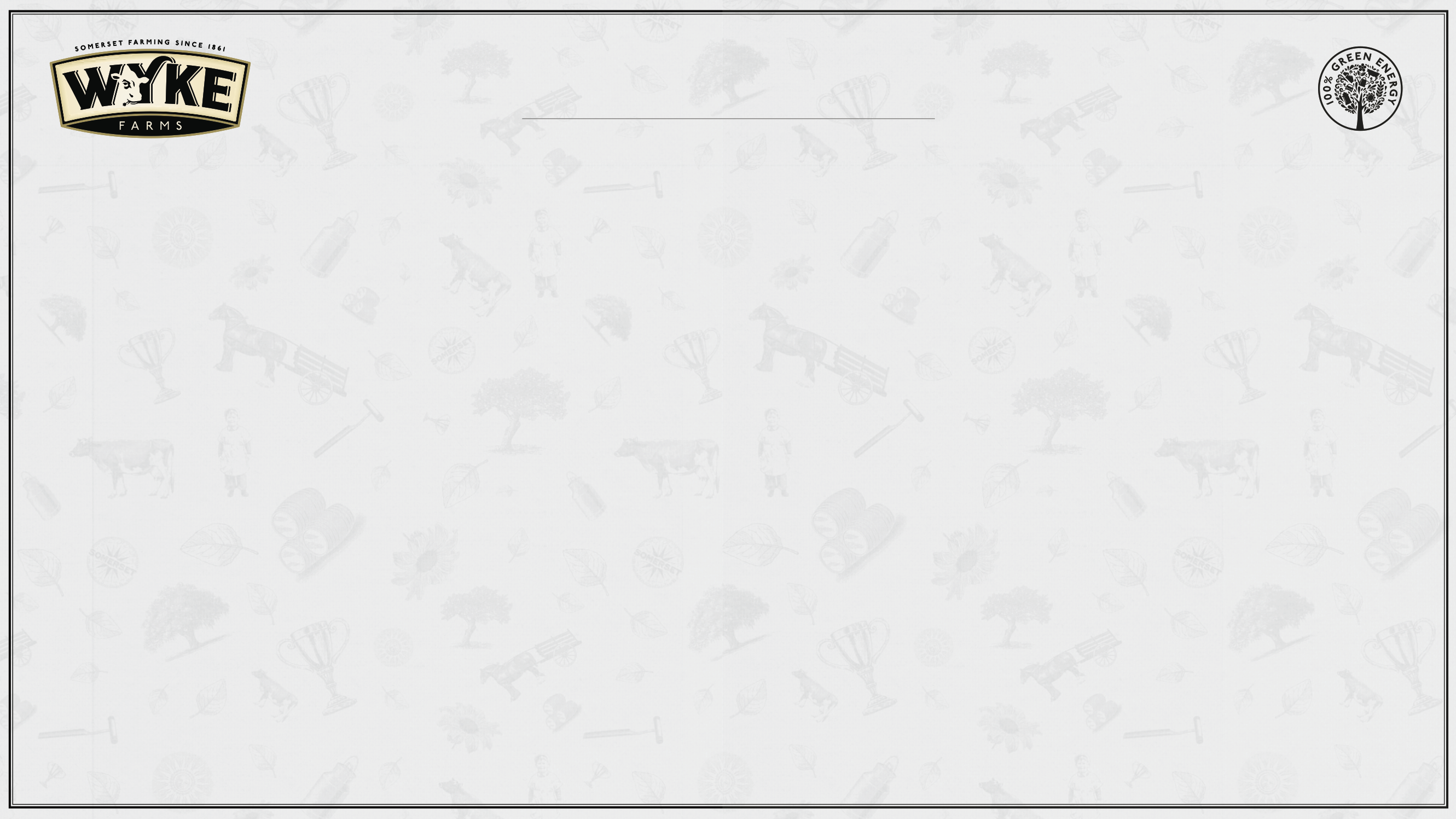 WARIANTY EXPORTOWE
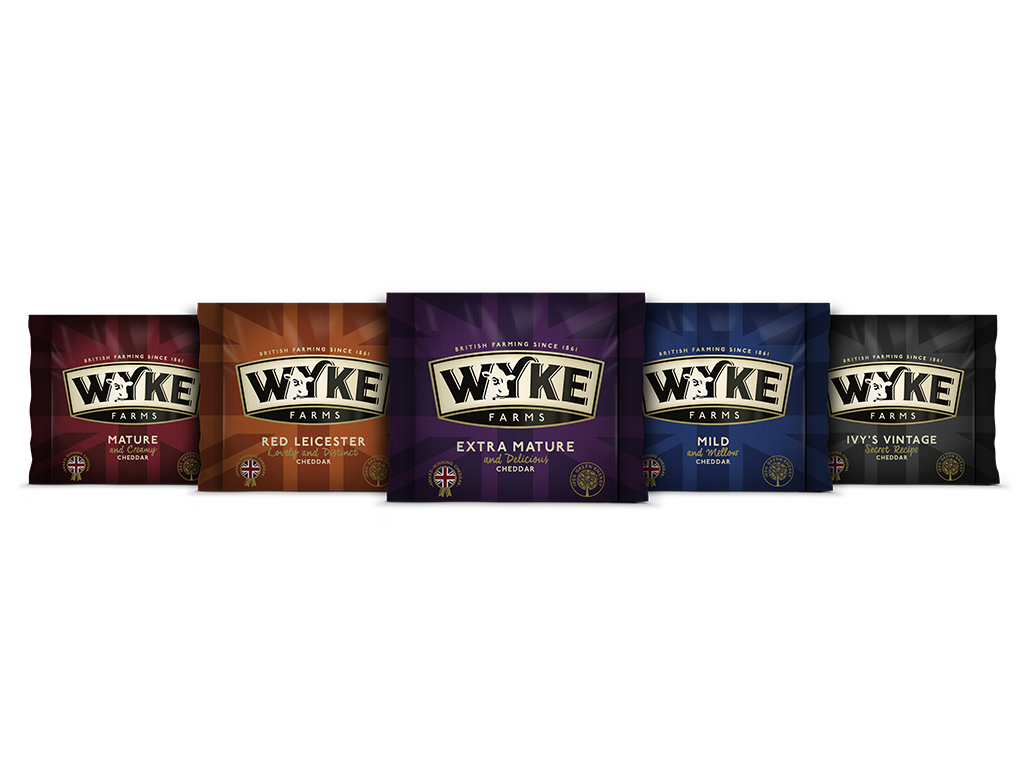 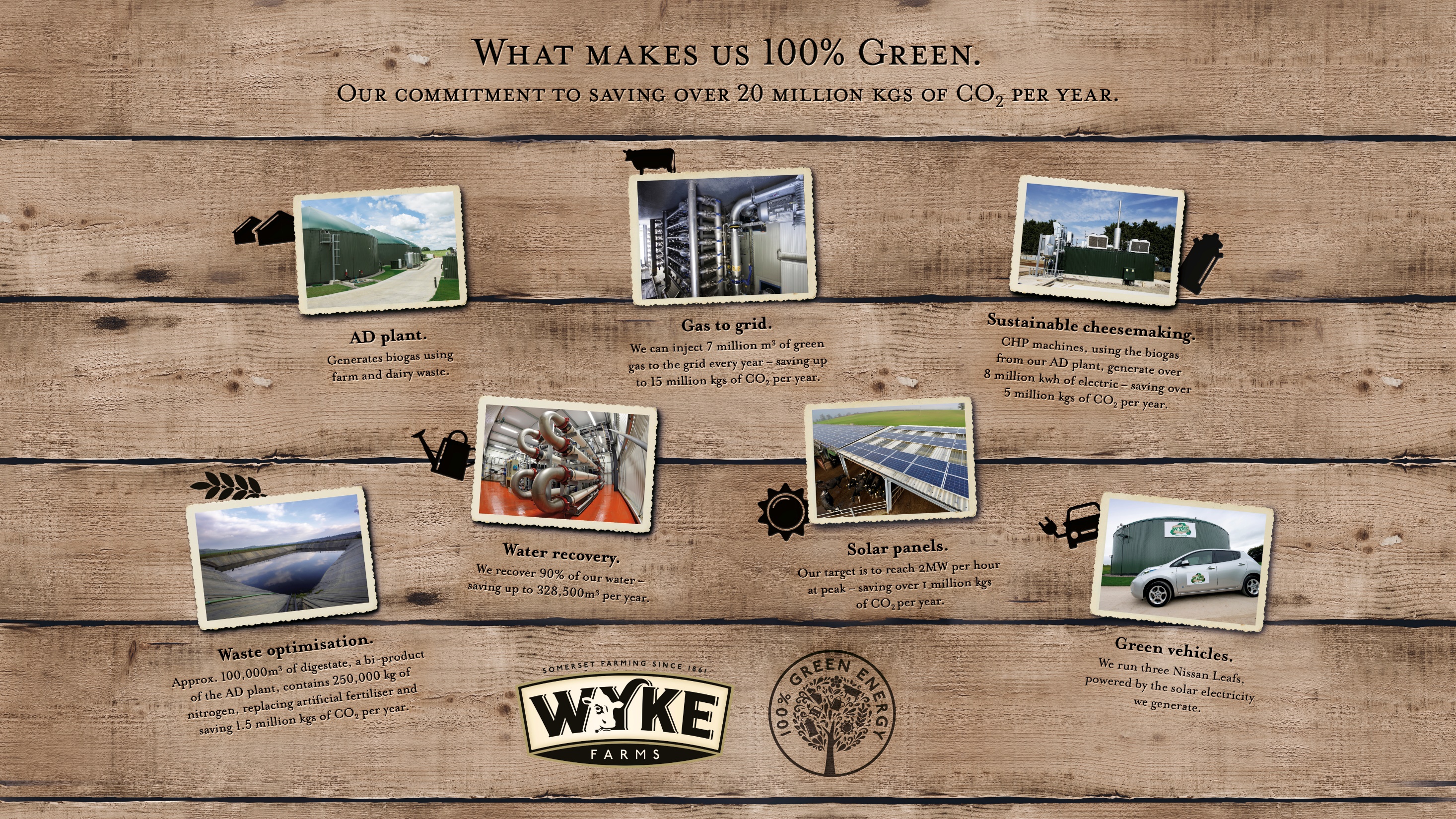 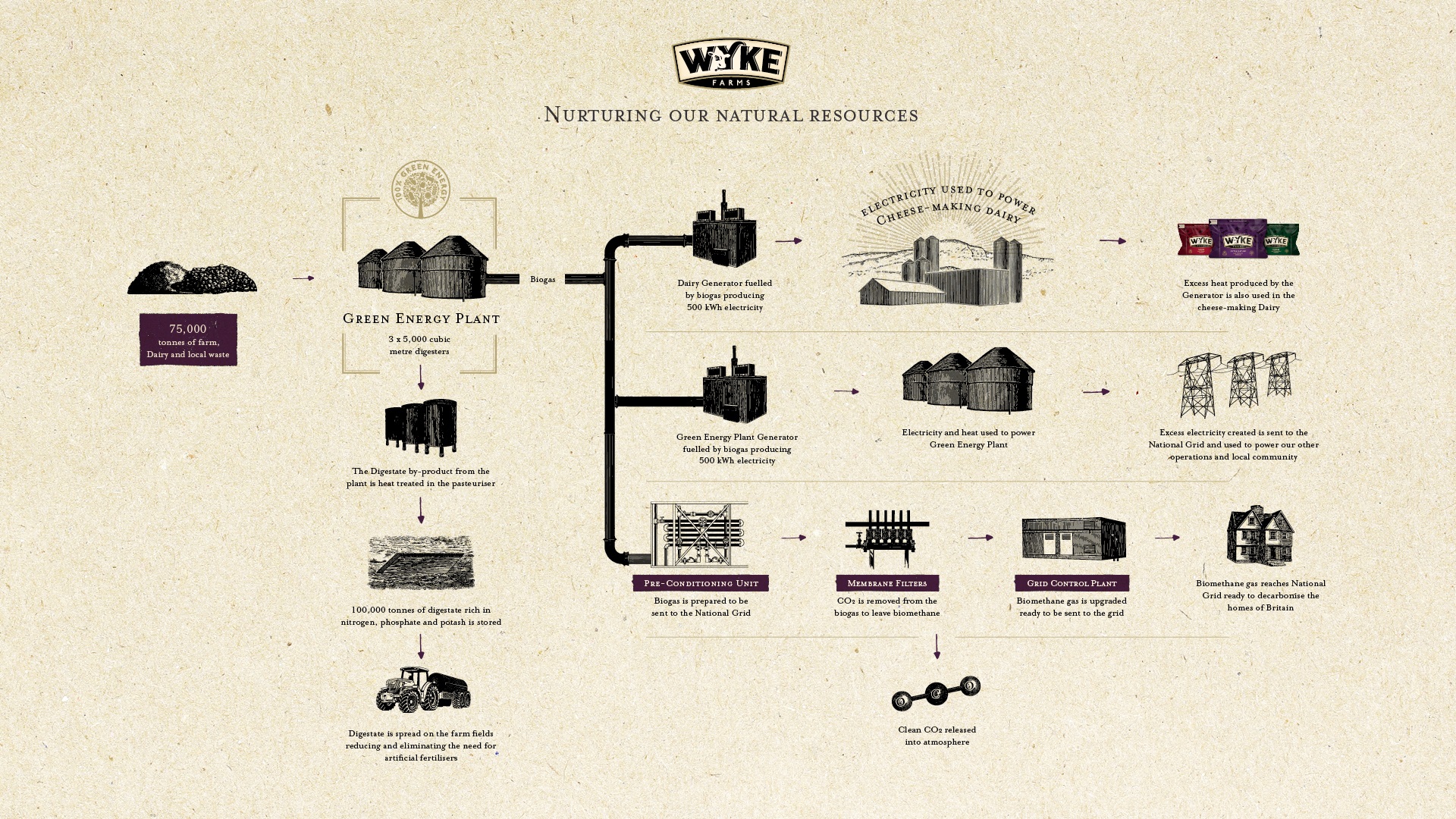 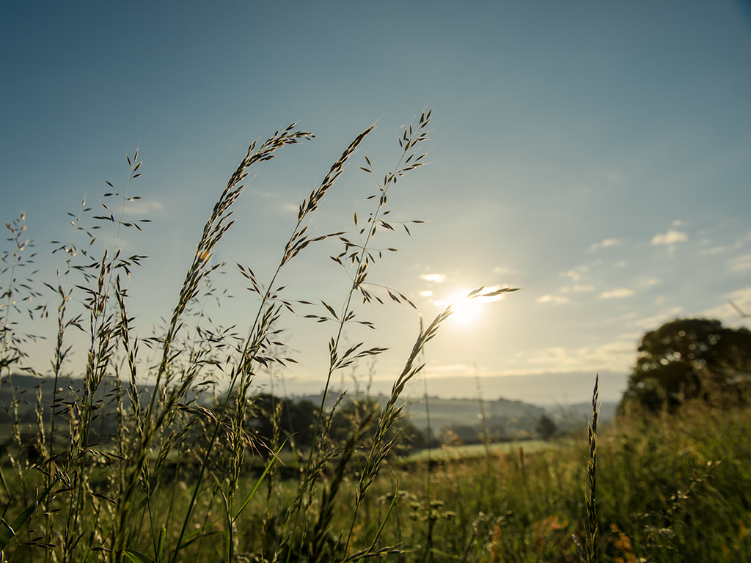 ‘Szanujemy ziemię,szanujemy zwierzęta,szanujemy środowisko. Tylko współpracując zgodnie z naturą, możemy produkować najlepszy Cheddar’

‘Jeżeli będziesz dbał o naturę, natura zadba o  Ciebie.’

Roger Clothier c.1980
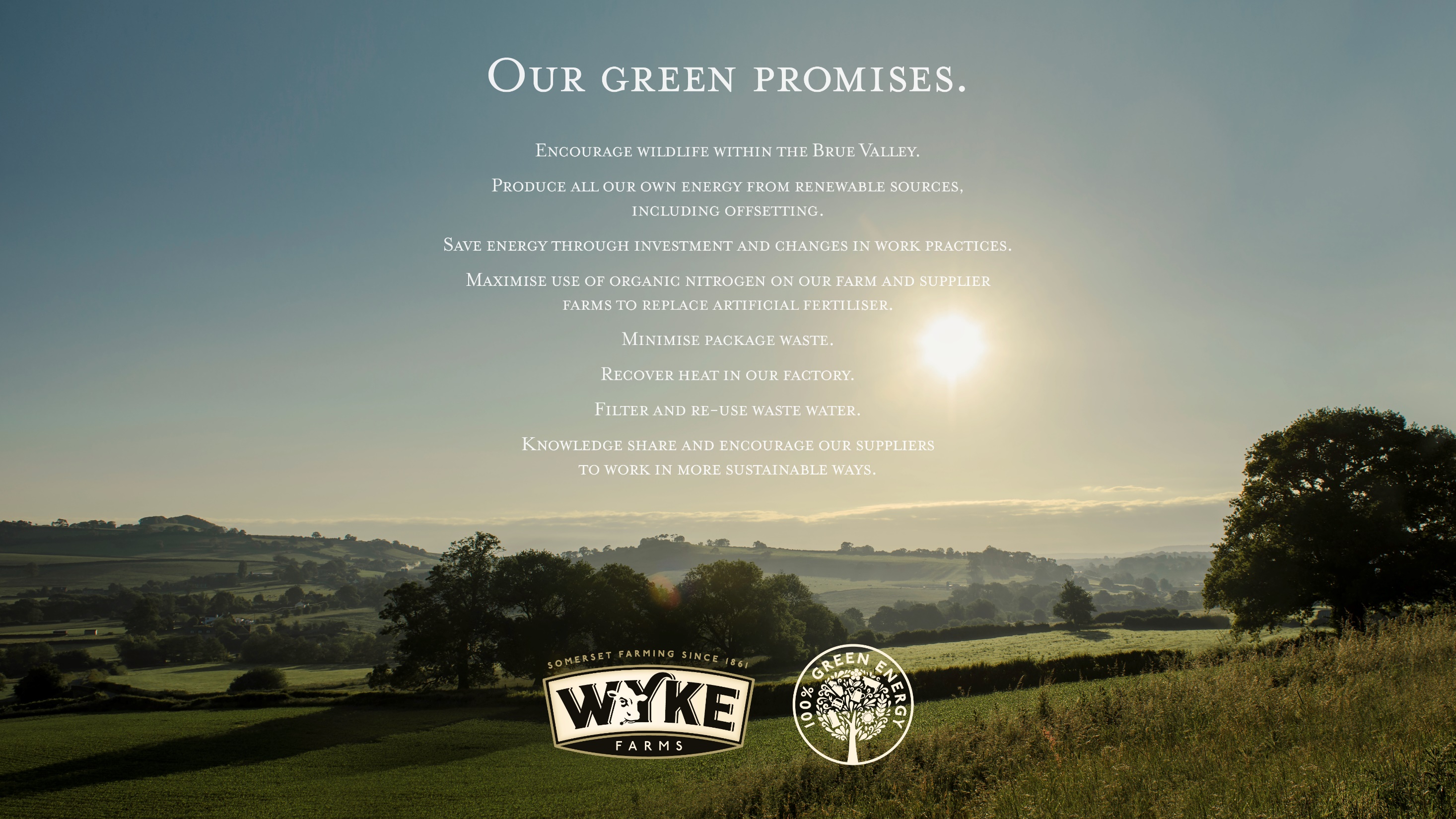 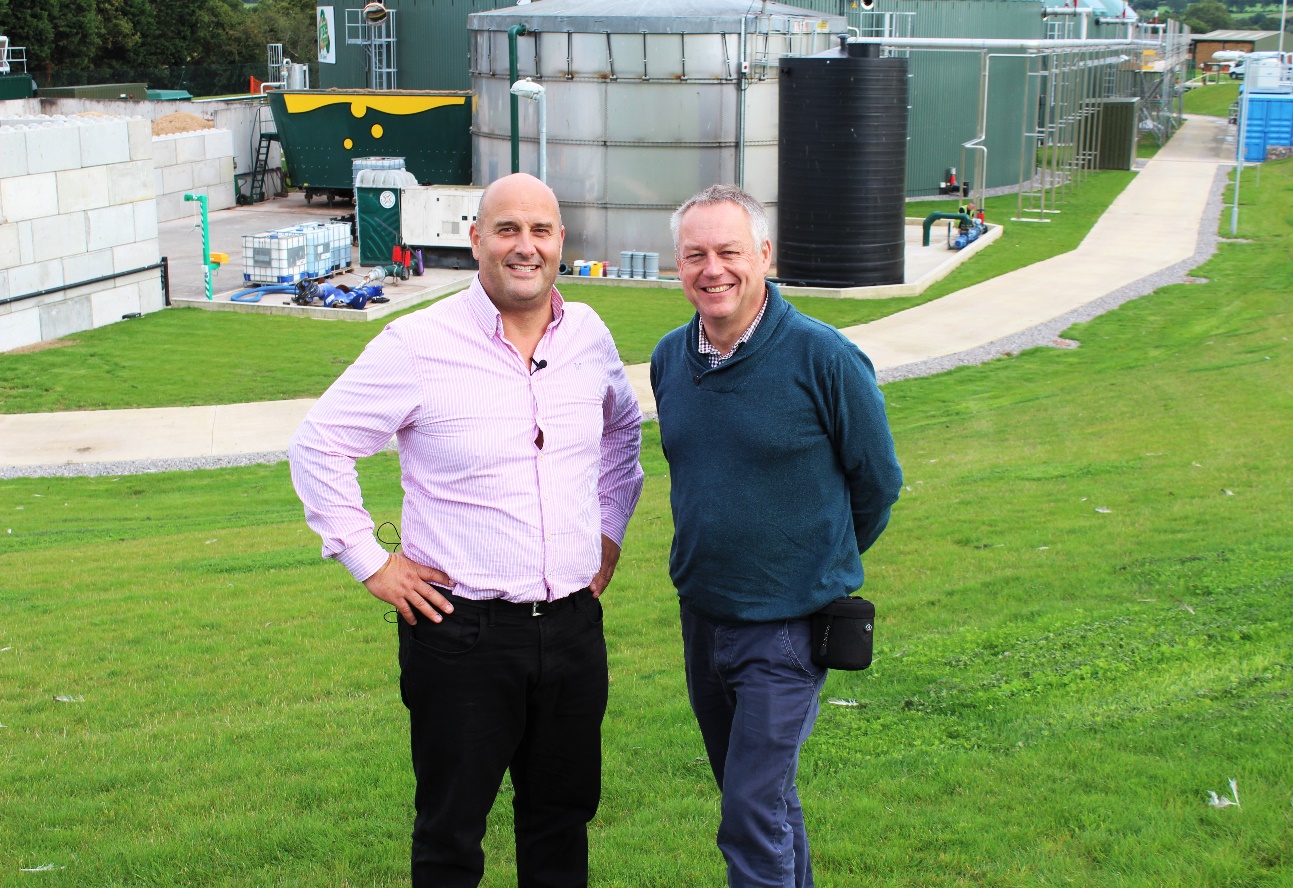 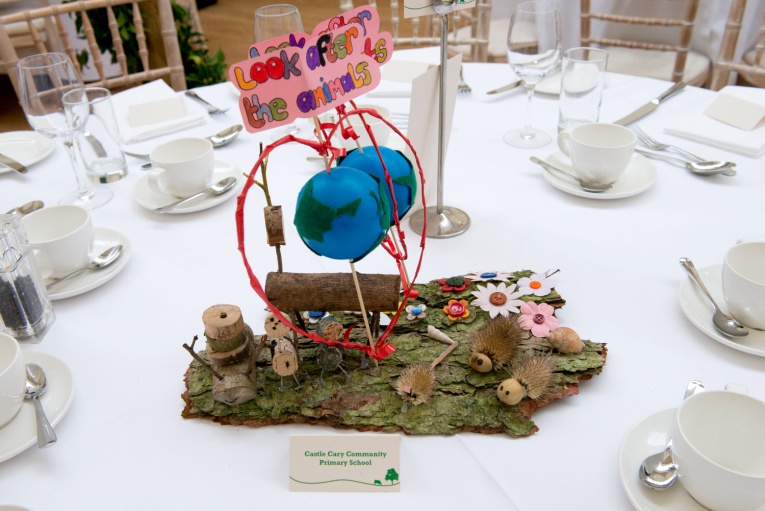 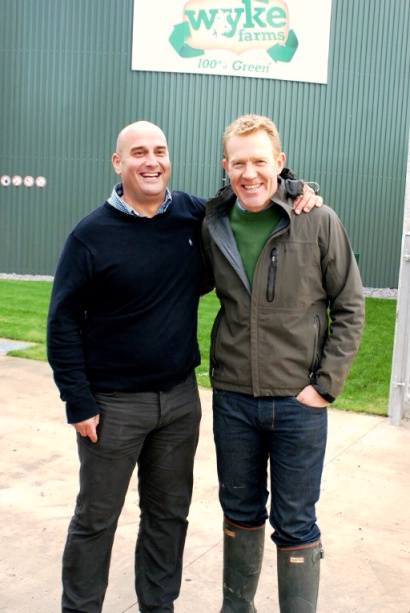 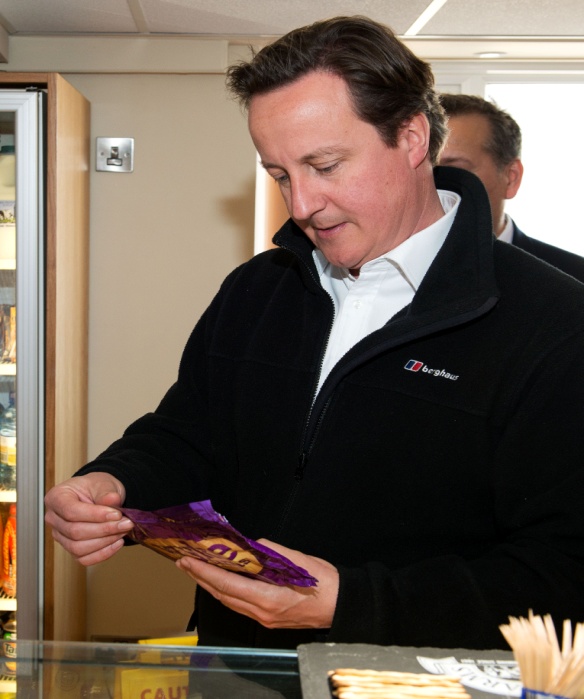 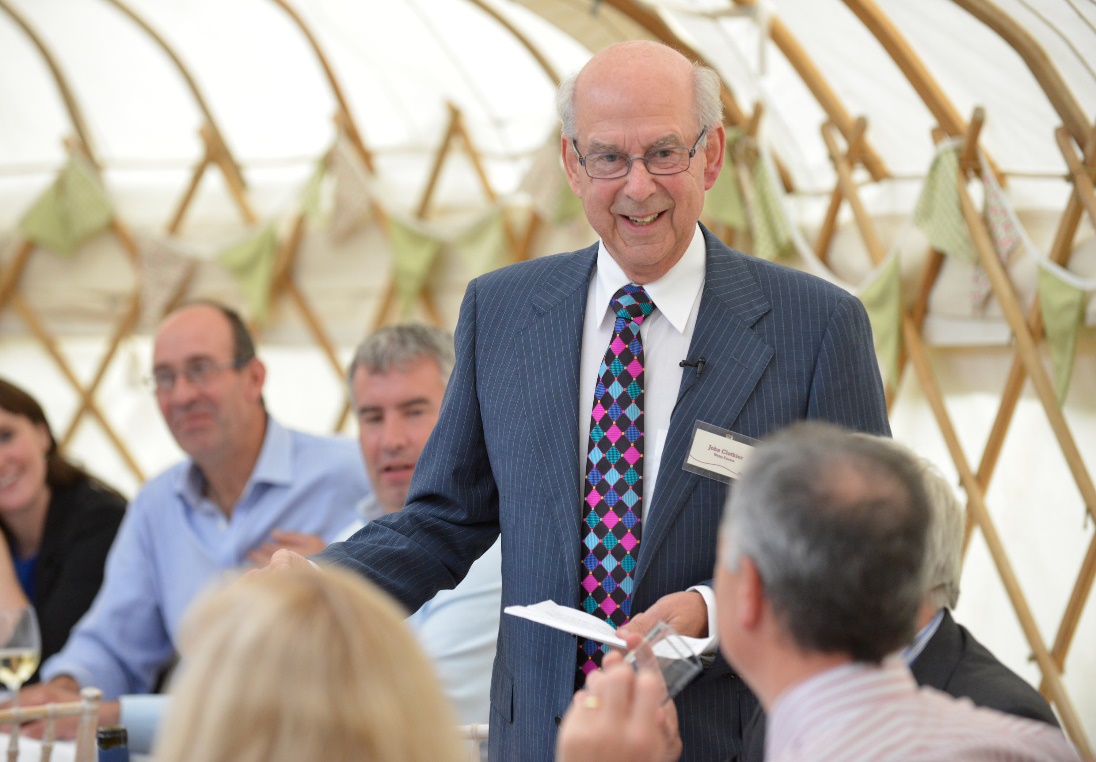 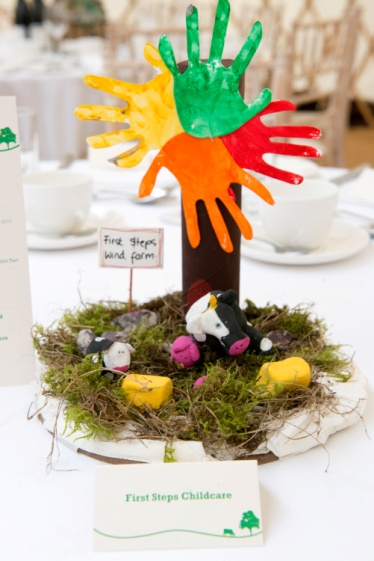 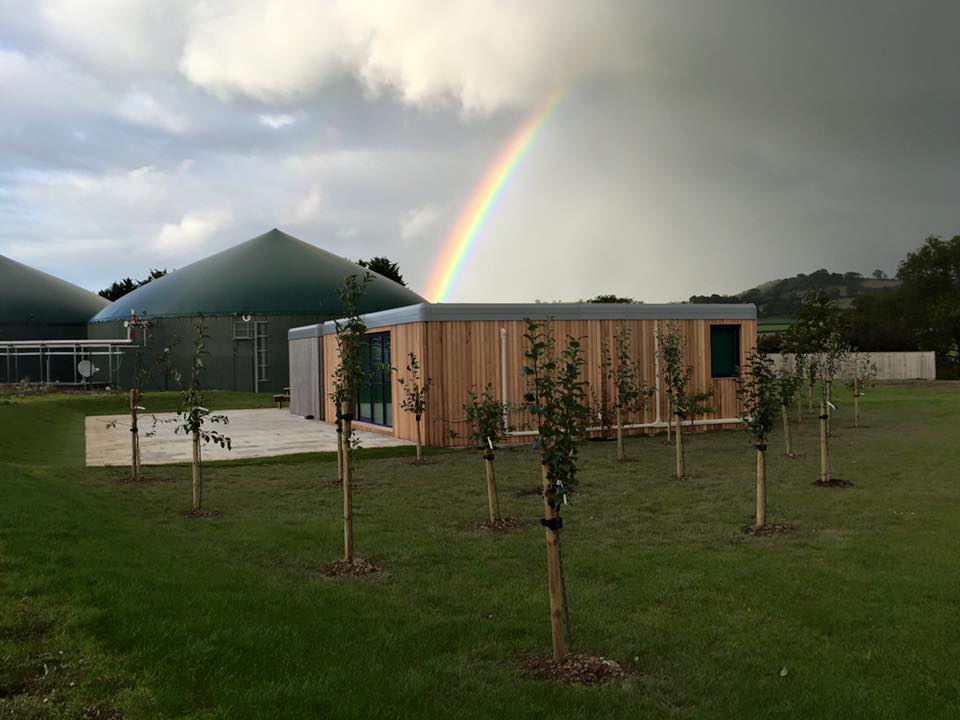 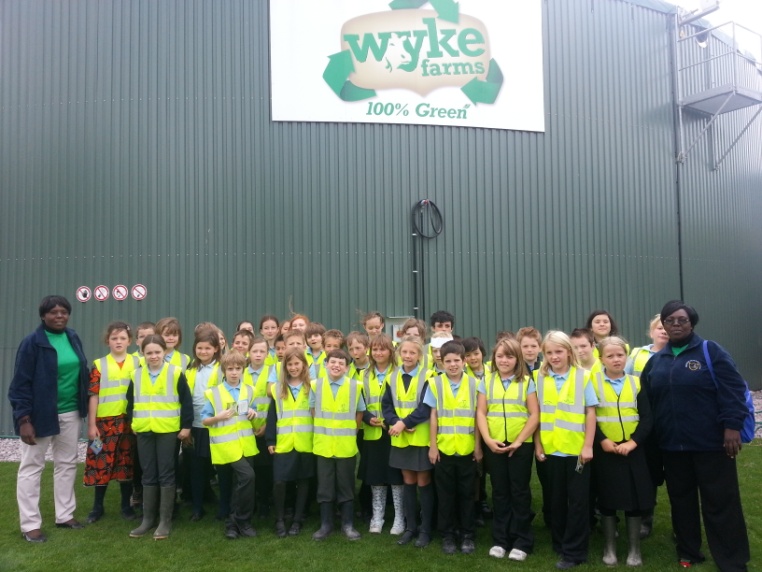 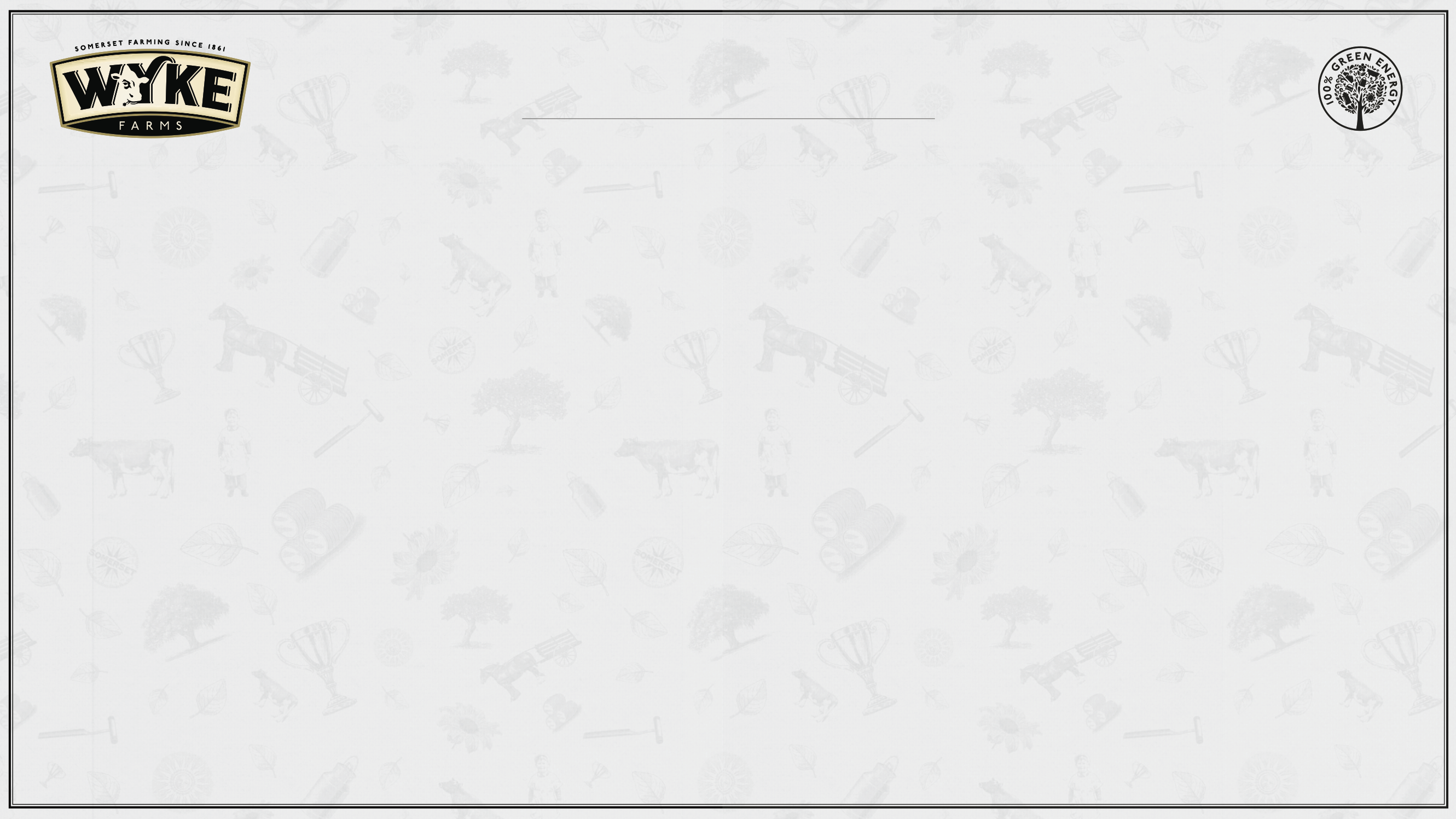 PODSUMOWANIE
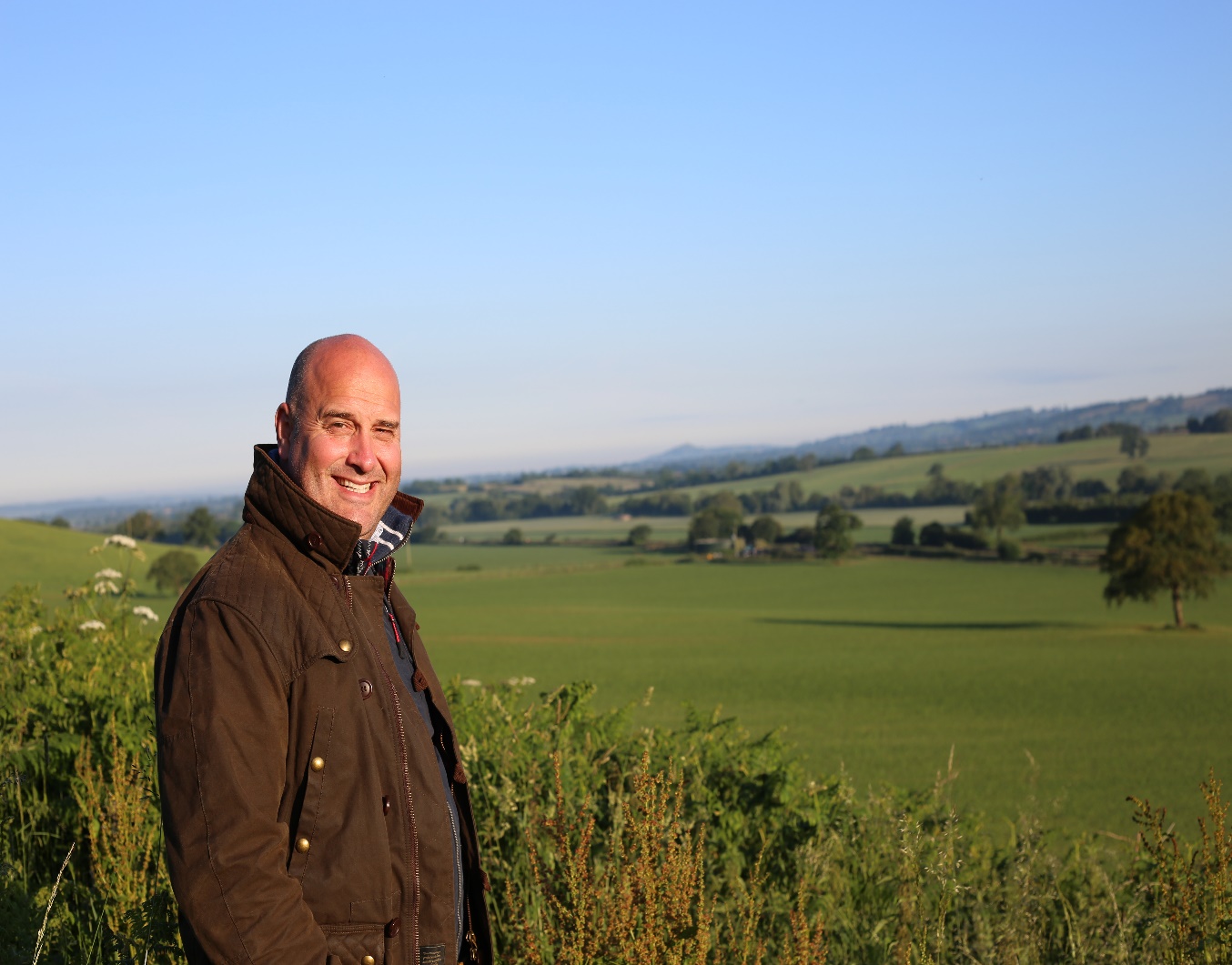 Jakościowe produkty wytwarzane na naszej farmie w Somerset

Historia  Wyke to unikalna historia marki rodzinnej 

Najlepiej sprzedająca się marka  cheddaru we Francji. Sprzedaje sie w 150 innych krajach
 na całym świecie 

Doświadczony zespół profesjonalistów

Prowadzimy naszą firme w sposób zrównoważony

Wyke to pierwsza marka narodowa w branży spożywczej, korzystająca z “zielonej energii”
  w 100% samowystarczalna 

Jesteśmy efektywni, różnorodni, dobrze inwestujemy i zorientowani w przyszłość
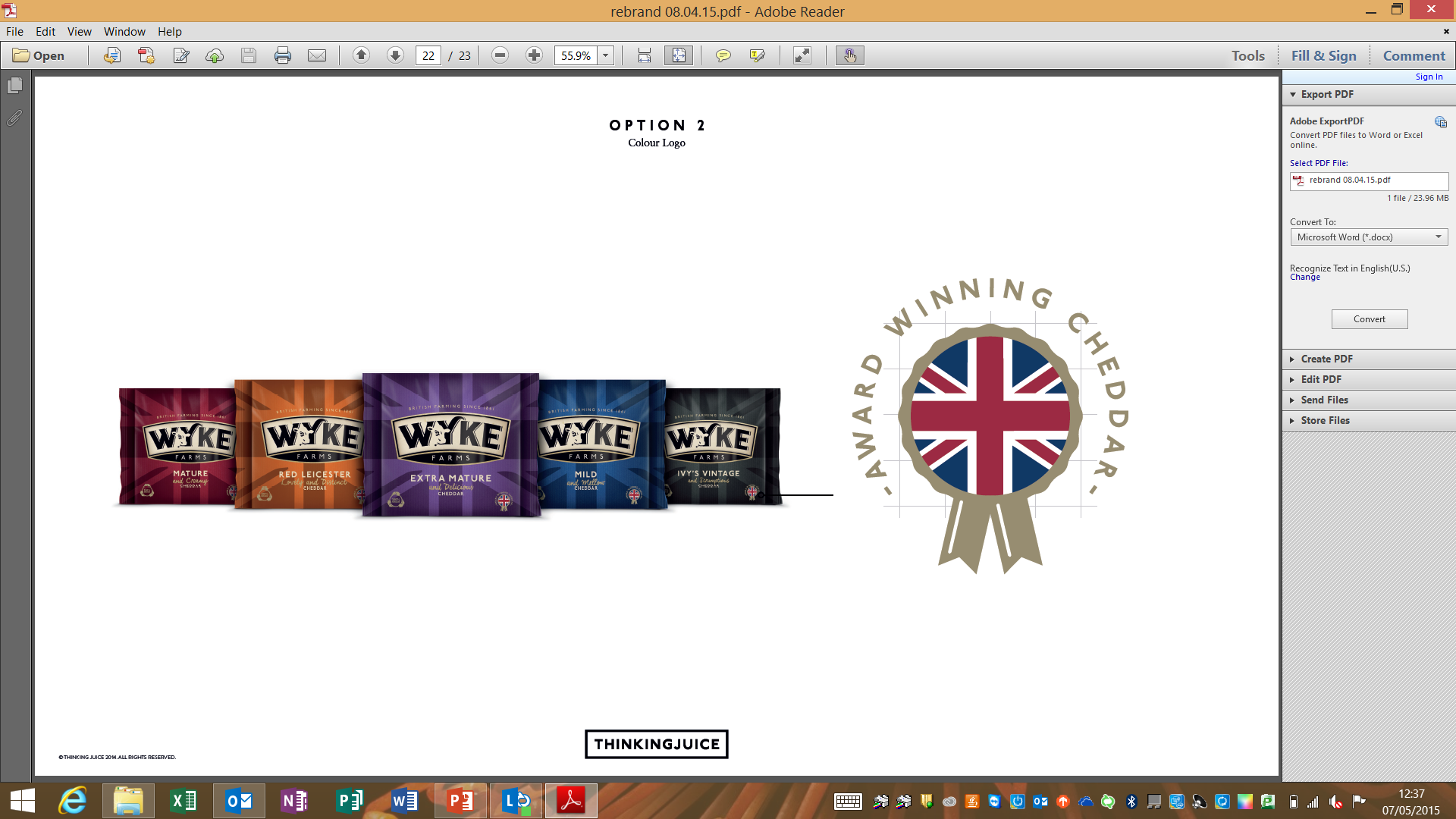 ‘’To coś, z czego dumni byliby nasi przodkowie, jak również I nasze dzieci.”